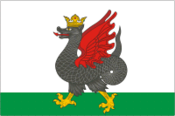 Казань
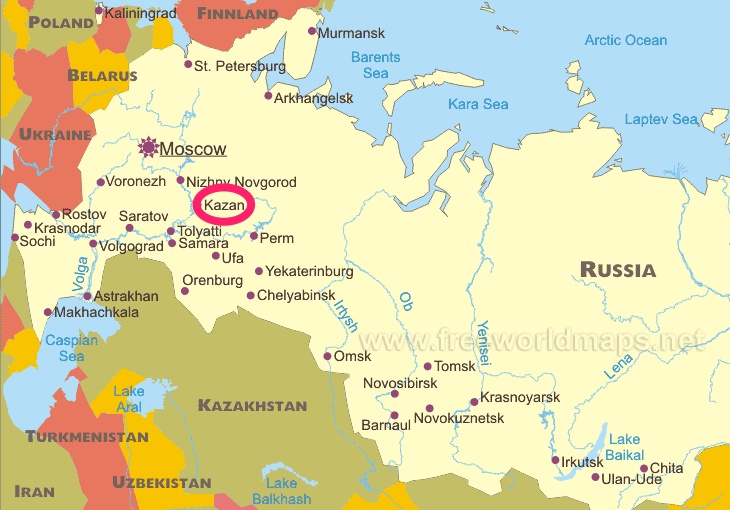 Основан 1005
Первое упоминание 1391
1 194 243 человек
Pусские, татары, чуваши,украинцы и др.
Спортивные клубы в Казани: Рубин Казань (футбол), Ак Барс Казань (хоккей),  БК УНИКС Казань
станция метро Авиастроительная
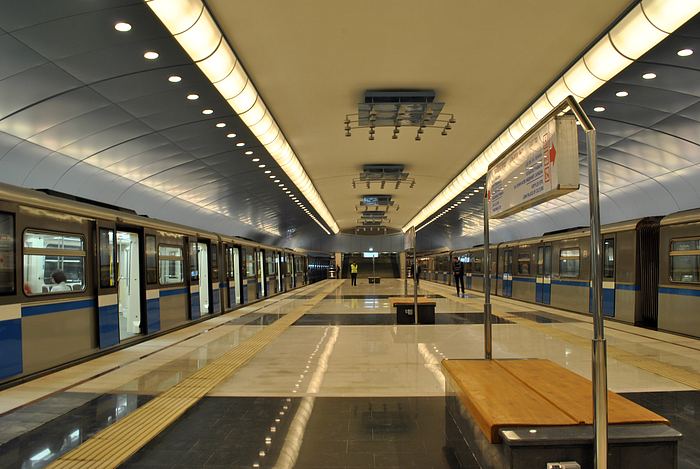 Казань - «город красных автобусов»
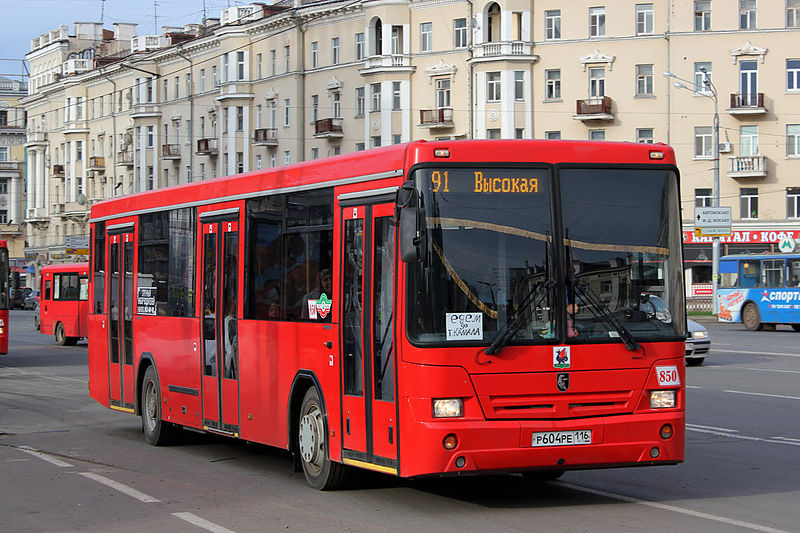 Главный вокзал
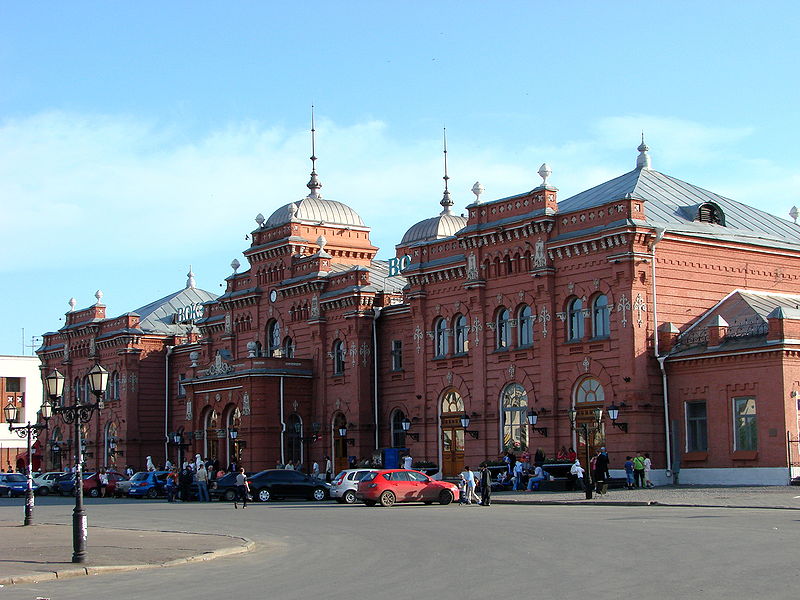 Казанский государственный университет
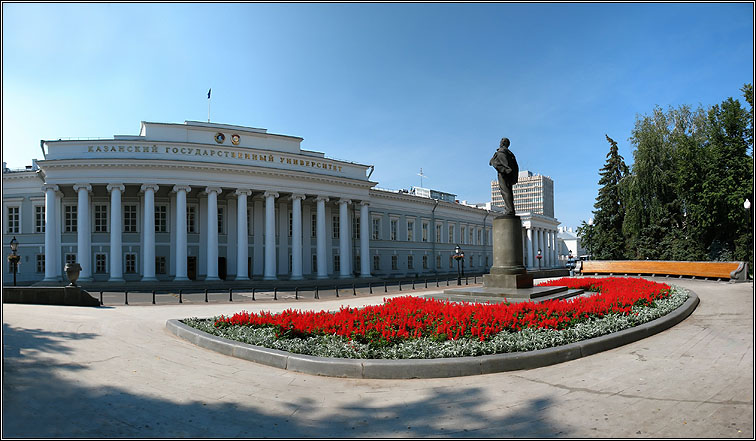 Государственный музей изобразительных искусств
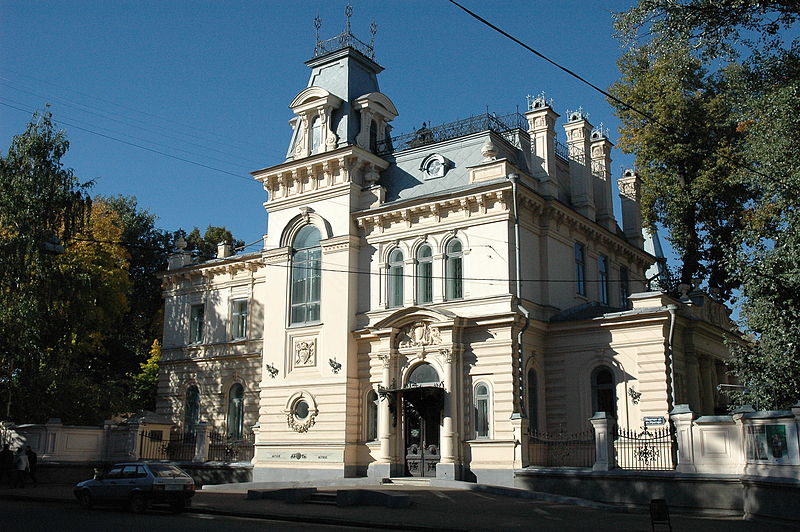 Национальный Музей Республики Татарстан
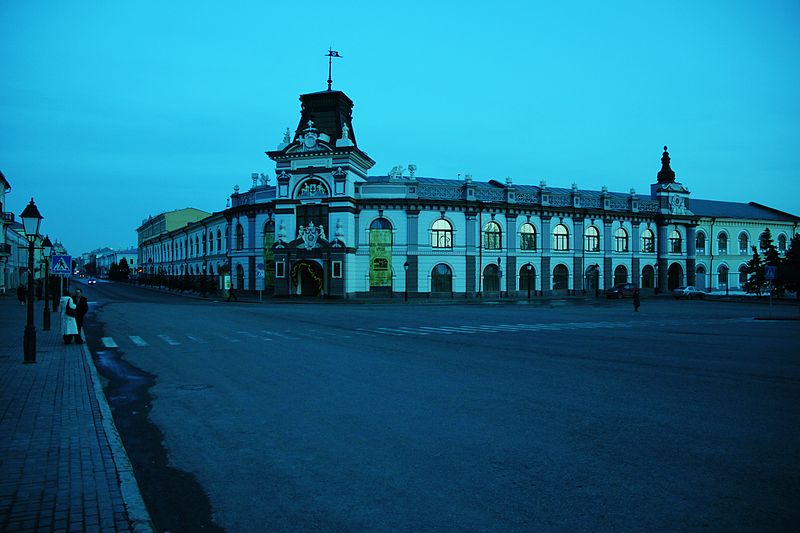 Театр имени Камала
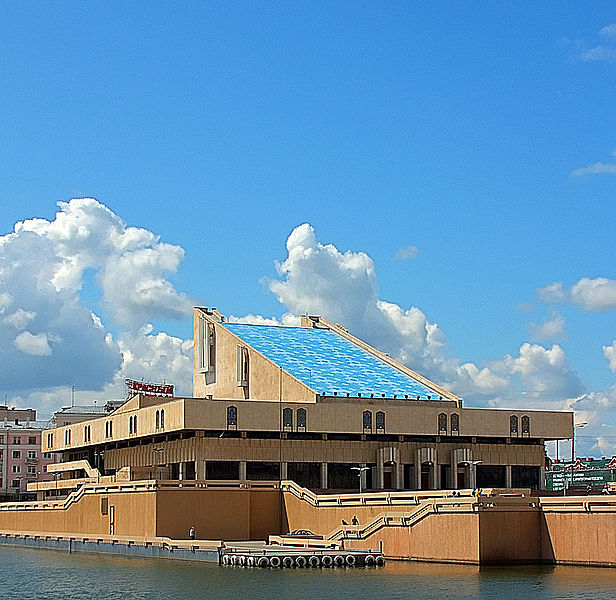 Храм всех религий
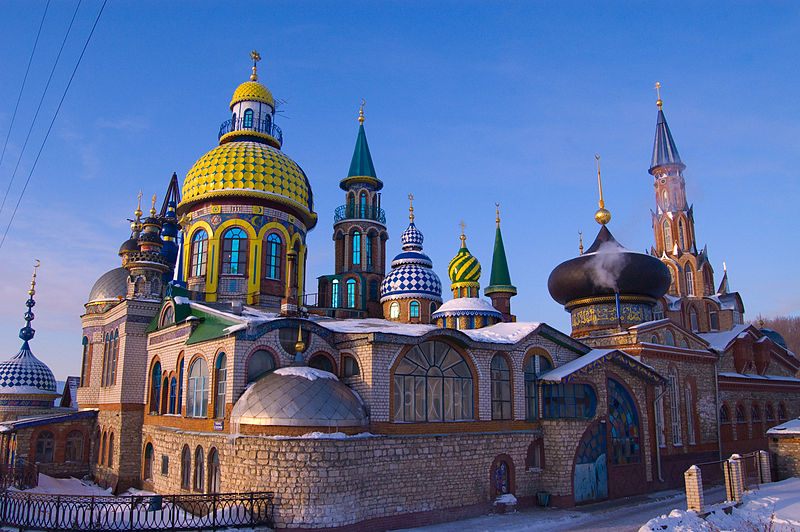 Казанский Богородицкий монастырь
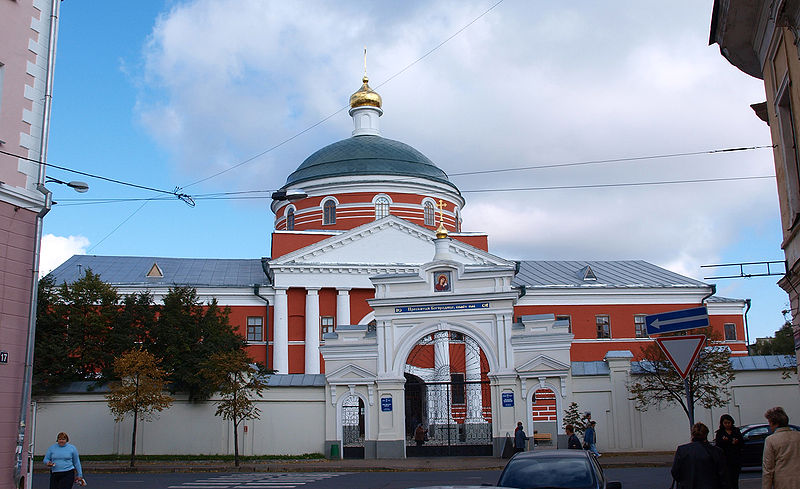 Казанский Кремль
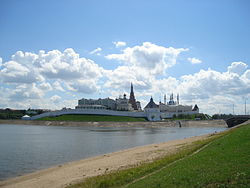 Башня Сююмбике в Кремле
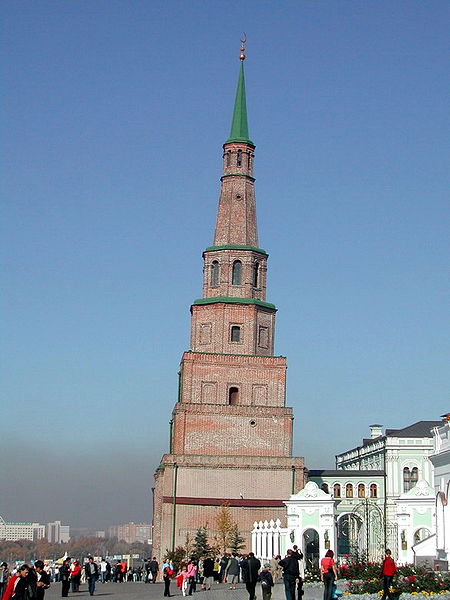 Благовещенский собор в Кремле
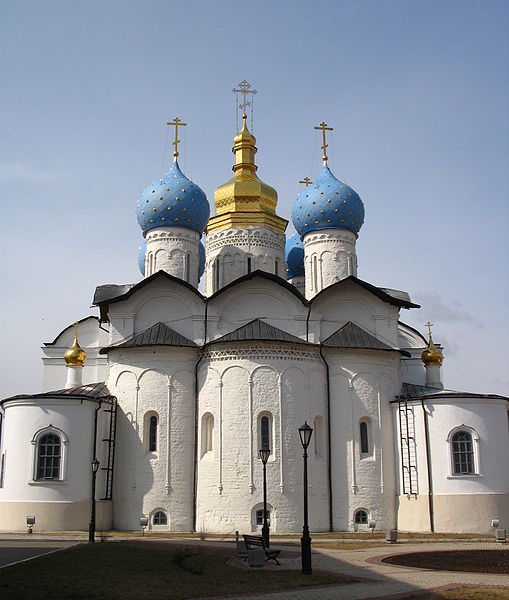 Мечеть Кул-Шариф в Кремле
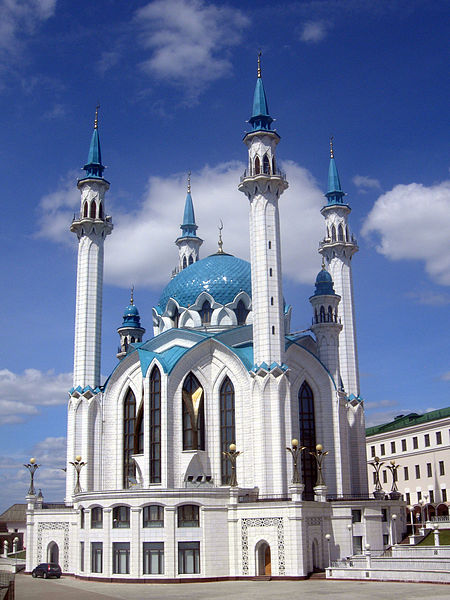 Татнефть-Арена
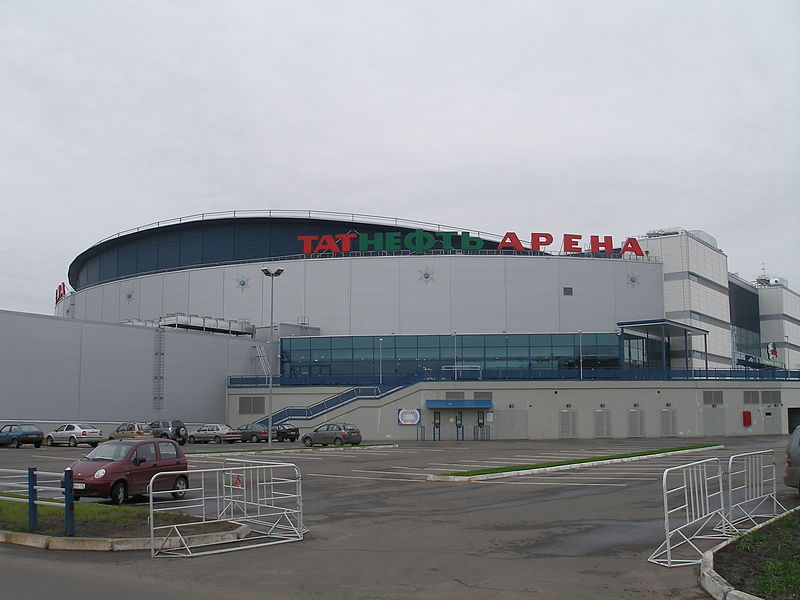 Казань-Арена
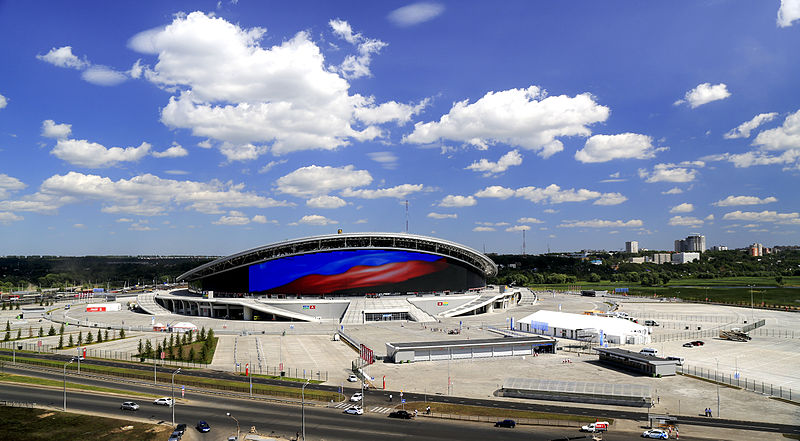